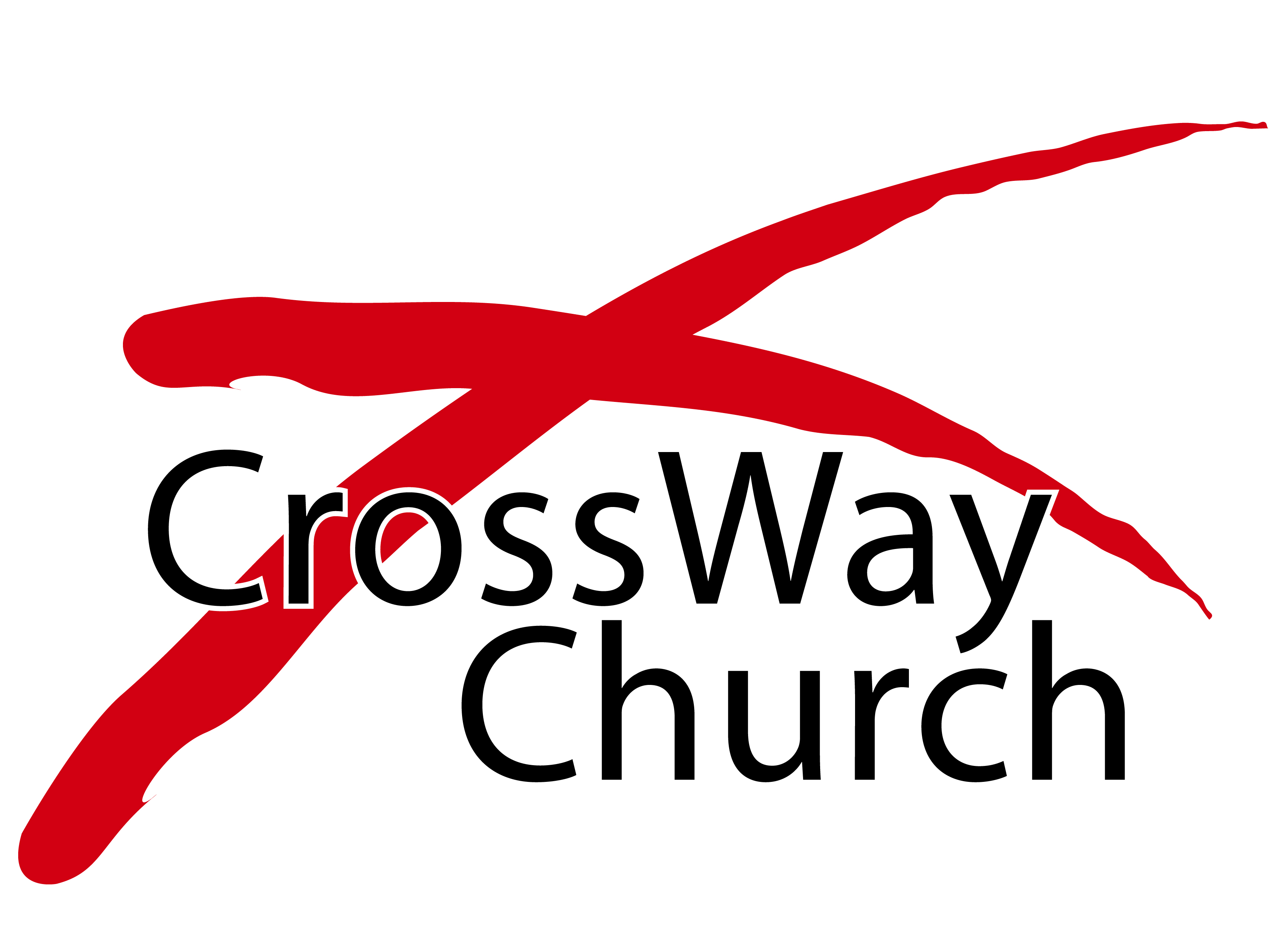 My Grace Is Sufficient for You
Studies in 2 Corinthians Series, Part 25
2 Corinthians 12:1-10
© February 3, 2019
  Pastor Paul K. Kim
A QUESTION OF TRUE SPIRITUALITY & MATURITY [2 COR. 12:1-10]
The Corinthian Christians were swayed by the false apostles about their triumphalistic spirituality that boasts about their own strengths.

The false “super-apostles” were not only boastful about their pedigree and experiences but also critical about Paul’s credentials for apostleship.

Apostle Paul was forced to engage in some “foolish boasting” but he resorted to boast about his suffering and weaknesses (also in 2 Cor. 11). 

In all this, true spirituality and spiritual maturity are displayed by Paul in his perspective and attitude toward suffering and weakness.
FOUR MARKS OF TRUE SPIRITUALITY & MATURITY IN APOSTE PAUL
MARK #1: Being honest and real to God in a childlike way with our pain and suffering that keeps us weak and humble. 

  1 I must go on boasting. Though there is nothing to be gained by it, I will go on to visions and revelations of the Lord. 2 I know a man in Christ who fourteen years ago was caught up to the third heaven—whether in thebody or out of the body I do not know, God knows. 3 And I know that this man was caught up into paradise—whether in the body or out of the body I do not know, God knows—4 and he heard things that cannot be told, which man may not utter. 5 On behalf of this man I will boast, but on my own behalf I will not boast, except of my weaknesses—6 though if I should wish to boast, I would not be a fool, for I would be speaking the truth; but I refrain from it, so that 
no one may think more of me than he sees in me or hears from me.
FOUR MARKS OF TRUE SPIRITUALITY & MATURITY IN APOSTE PAUL
MARK #1: Being honest and real to God in a childlike way with our pain and suffering that keeps us weak and humble. 

  7 So to keep me from becoming conceited because of the surpassing greatness of the revelations, a thorn was given me in the flesh, a messenger of Satan to harass me, to keep me from becoming conceited. 8 Three times I pleaded with the Lord about this, that it should leave me. (vs. 1-8)

Paul now shares his transcendental experience of heaven to refute the false apostles’ boasting of visions and signs, but he does it so reluctantly/humbly.
A thorn was given to keep him humble—(1) a messenger of Satan yet (2) in sovereign control, God also allowed it to be God’s grace for Paul.
Notice that Paul did NOT do two things in response—one, denying his pain; two, demanding God for cure. Rather, Paul clung to God in a childlike way!
Deny your weakness, and you will never realize God's strength in you.Joni Eareckson Tada
FOUR MARKS OF TRUE SPIRITUALITY & MATURITY IN APOSTE PAUL
MARK #2: Trustingly submitting to sovereign God whose grace is sufficient for us even in our pain and suffering. 

  8 Three times I pleaded with the Lord about this, that it should leave me. 9 But he said to me, “My grace is sufficient for you, for my power is made perfect in weakness.“ (vs. 8-9a)

After pleading with God three times, Paul heard a clear answer from God: “No.” Why? God’s grace was sufficient for Paul in His wisdom and guidance.
Paul had to learn the secret of true spiritual power and maturity—that God’s power works best when we are weak hence, it is “sufficient grace.”
Unlike the self-promoting “super-apostles,” Paul took the radically different road—the “Calvary Road” through which Jesus became weak to reveal God’s power to conquer sin and death.
Have you learned this? In weaknesses & trials, God grace is enough for you!
Remember, it is not your weakness that will get in the way of God's working through you, but your delusions of strength. His strength is made perfect in our weakness! Point to His strength by being willing to admit your weakness.
Paul David Tripp
FOUR MARKS OF TRUE SPIRITUALITY & MATURITY IN APOSTE PAUL
MARK #3: Gladly boasting of our weaknesses for the sake of Christ so that the power of Christ may rest upon us. 

 Therefore I will boast all the more gladly of my weaknesses, so that the power of Christ may rest upon me. 10 For the sake of Christ, then, I am content with weaknesses, insults, hardships, persecutions, and calamities. (vs. 9b-10)

Observe this crucial point: Paul’s submission to God’s sovereign grace for was not a mere half-hearted obedience—he made it his THRILLED BOAST!
Here lies the open-secret of true spiritual power and breakthrough—if God’s power is revealed most vividly in our weaknesses, this is something we ought to embrace and consider it with a pure joy.
Remember that it is all the more truer when we experience weaknesses, insults, hardships, persecutions, and calamities for Christ’s sake!
8 For we do not want you to be unaware, brothers, of the affliction we experienced in Asia. For we were so utterly burdened beyond our strength that we despaired of life itself. 9 Indeed, we felt that we had received the sentence of death. But that was to make us rely not on ourselves but on God who raises the dead. (1:8-9) 

7 But we have this treasure in jars of clay, to show that the surpassing power belongs to God and not to us. 8 We are afflicted in every way, but not crushed; perplexed, but not driven to despair; 9 persecuted, but not forsaken; struck down, but not destroyed; 10 always carrying in the body the death of Jesus, so that the life of Jesus may also be manifested in our bodies. 11 For we who live are always being given over to death for Jesus' sake, so that the life of Jesus also may be manifested in our mortal flesh. 12 So death is at work in us, but life in you. (4:7-12)

9 But he said to me, “My grace is sufficient for you, for my power is made perfect in weakness.” (12:9)
FOUR MARKS OF TRUE SPIRITUALITY & MATURITY IN APOSTE PAUL
MARK #4: Knowing and experiencing in real life that when we are weak, then we are strong. 

  10 For the sake of Christ, then, I am content with weaknesses, insults, hardships, persecutions, and calamities. For when I am weak, then I am strong. (v. 10)

Unlike the false apostles who bragged their own strengths, Paul’s pursuit was to experience God’s power working in and through his weaknesses.
For Paul it was not a mere concept he learned but it was his mode of operation in real life; he experienced power in weakness daily.
It is critical that we also learn this principle of true spirituality and maturity in our everyday life as Christ-followers and Christ’s church!
Do not strive in your own strength; cast yourself at the feet of the Lord Jesus, and wait upon Him in the sure confidence that He is with you, and works in you. Strive in prayer; let faith fill your heart—so you will be strong in the Lord, and in the power of His might.Andrew Murray
RECAP AND FINAL THOUGHTS ON TRUE SPIRITUALITY & MATURITY
What is true spirituality—i.e., who is a truly spiritually mature person?
It is NOT in external strengths—personality, pedigree, giftedness,  experiences, or  accomplishments.
It is rather in the inner work of the Holy Spirit—to the degree in how we rely not on ourselves but on the Spirit’s power.
Therefore, we become truly spiritually more mature when:
We submit to God’s sovereign grace in our  lives, trusting that God’s grace is sufficient for us even in suffering that keeps us weak.
We learn to be content with our weaknesses and difficult trials. 
We desire utterly for Christ’s power to rest upon us as a way of life.
We know and experience God’s power working in our weaknesses. 

How about you? In what ways are you truly growing spiritually?
THREE PRACTICAL QUESTIONS FOR OUR EVERYDAY LIFE
In what ways are you more convinced of your need for pursuing true spirituality and maturity? 

What would it mean for you to trustingly submit to sovereign God whose grace is sufficient for you even in your pain suffering? 

What is your first step in gladly boasting of your weaknesses so that the power of Christ may rest upon you, experiencing power in weakness?
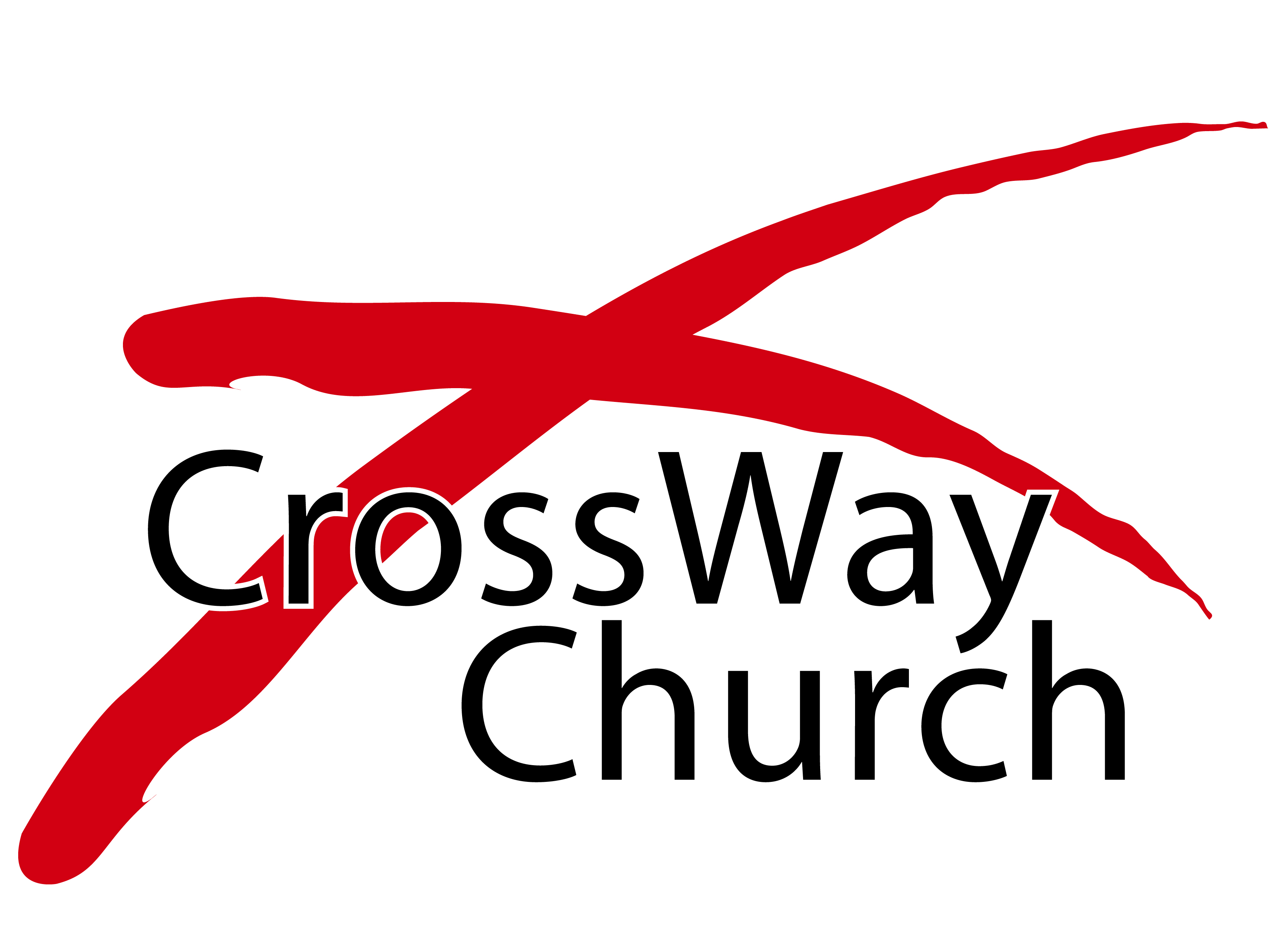